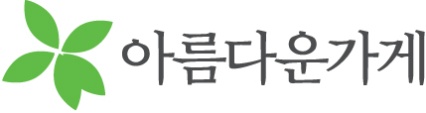 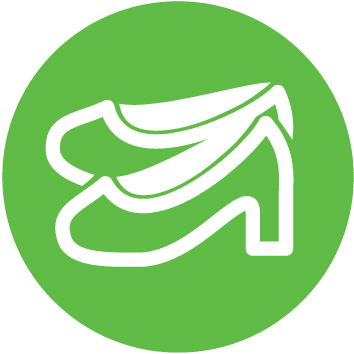 CJ오쇼핑과 함께하는 특별전
오바자 for 필리핀
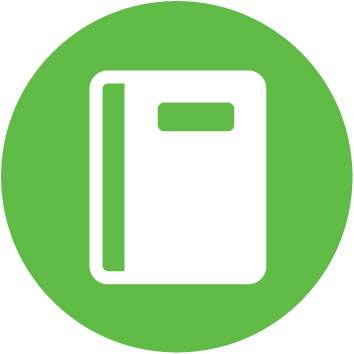 CJ오쇼핑에서 나눔과 순환의 세상 만들기에 동참하고자
행사를 마련했습니다. 구매도 하고, 나눔도 실천하는
오바자 에 함께 해주세요.
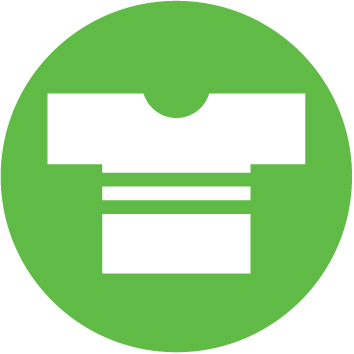 일시
장소
2018년 2월 21일(수) 10:30 - 18:00
아름다운가게 일산주엽점  (031) 915-4004
아름다운가게 일산마두역점(031)915-5394